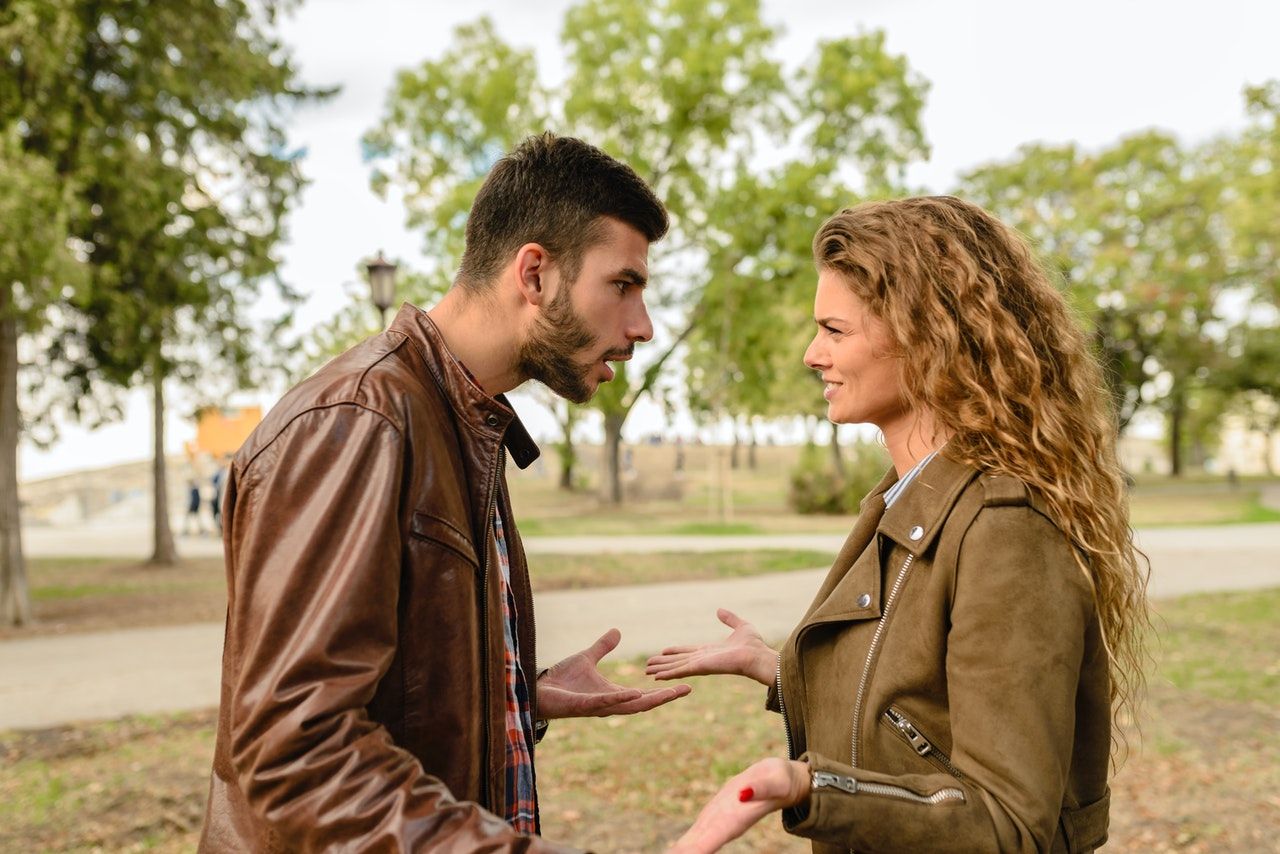 Narsistinen persoonallisuushäiriö
Ailahtelevien persoonallisuushäiriöiden pääryhmään kuuluva psyykkinen häiriö.
Tyypillistä narsismille:
erilaiset suuruuskuvitelmat
voimakas ihailun tarve
empatian vähäisyys
kokee olevansa oikeutettu erikoiskohteluun
kateellisuus ja ylimielisyys
vaikeus hyväksyä arvostelua
voi käyttää muita häikäilemättä hyväkseen
kokee uhkaa itseään kohtaan osaavampien seurassa
vaurioitunut itsetunto ja minäkäsitys
Terve narsismi
Narsismi ei ole aina psyykkinen häiriö. Jokaisessa meistä on joitakin narsismin piirteitä, jotka jopa auttavat meitä kanssakäymisessä muiden kanssa.
Piirteitä ovat muun muassa:
hyvä itsetunto
kykenee olemaan rikastuttavassa vuorovaikutuksessa toisten ihmisten kanssa 
löytää elämästään monia mielihyvää tuottavia asioita
tuntee vahvuutensa ja heikkoutensa
ei ole tarvetta korostaa itseään tai kykyjään eikä nujertaa toisia
rikas tunne-elämä ja kyky kokea voimakkaita tunteita ja innostusta
pystyy tarvittaessa olemaan myös yksin
Terveen narsismin avulla ihminen kykenee selviytymään elämän kriiseistä ja kovistakin koettelemuksista ja sen puute voi olla jopa yhtä suuri ongelma kuin narsistinen persoonallisuushäiriökin.
Mistä häiriö johtuu?
lkaa lapsuudessa, nuoruudessa tai viimeistään nuorella aikuisiällä
Narsistien aivoissa todettu muutoksia: Vasemmassa aivosaaressa ja pihtipoimun ja etuotsalohkon tunteita säätelevillä alueilla on tavanomaista ohuempi kerros harmaata ainetta. Vajavaisuus aiheuttaa empatiakyvyn puutteen. 
On myös tutkittu, että narsisteilla on keskimääräistä enempää aleksitymiaa. Aleksitymia on persoonallisuuden piirteistöä, jolle on ominaista vaikeus tunnistaa tai kuvata omia tunteitaan.
Narsismin hoito
Narsistilta puuttuu yleensä kokemus omasta sairaudesta, mikä vaikeuttaa hoitoon hakeutumista ja sen saamista.
Sitä voi kuitenkin hoitaa psykoterapialla ja lääkehoidolla, jos hoidettavalla on motivaatiota parantua. 
Tärkeää hoidossa on erilaisten tunteiden sietokyvyn lisääminen ja siten haavoittuvuuden väheneminen.
Elämä narsistin kanssa
Elämä narsistin kanssa on todella uuvuttavaa ja voi murskata itsetunnon täysin.
Narsistiin kannattaa oman turvallisuuden ja hyvinvoinnin vuoksi ottaa etäisyyttä. 
Myös ihmissuhteen katkaisemista kannattaa tarvittaessa harkita, jos se vain suinkin on mahdollista.
Narsisteilla on usein tapana yrittää vielä suhteen loputtuakin ottaa yhteyttä ja tämä voikin usein tuntua hyvin ahdistavalta.
Vertaistukea: https://www.narsisminuhrientuki.fi/ 
vertaistukipuhelinnumero: 044 717 9000 (ma: klo 12-15, ti ja to: klo 18-21 ja ke: klo 15-18) 
ohjaus- ja neuvontapuhelin: 044 717 9002 (ti: klo 10-14)
Joensuun vertaistukiryhmä: joensuu@narsisminuhrientuki.fi
Pohdi…
Mitä terveen narsismin piirteitä tunnistat itsessäsi?
Oletko törmännyt vahvoja narsistisia piirteitä omaaviin henkilöihin? Miltä se tuntui? 
Halutessaan voi tehdä linkistä avautuvan testin omista narsistisista piirteistään: https://www.evermind.fi/narsisti-testi/
Lähteet
https://terapiatalonoste.fi/tieto/narsismi-ja-narsistinen-persoonallisuushairio/
https://www.narsisminuhrientuki.fi/tukea-uhrille/
https://www.mehilainen.fi/mielenterveys/persoonallisuushairiot/narsistinen-persoonallisuus
https://www.evermind.fi/narsisti/
Wikipedia
Skeema 4